USING LIDAR TO ASSESS THE ROLES OF CLIMATE AND LAND-COVER DYNAMICS AS DRIVERS OF CHANGES IN BIODIVERSITY
PIs: Giorgos Mountrakis, Colin Beier, Bill Porter+, Benjamin Zuckerberg^, Lianjun Zhang, Bryan Blair*
PhD Students: Huiran Jin, Wei Zhuang, John Wiley, Marta A. Jarzyna+
SUNY College of Environmental Science & Forestry
+Michigan State University
^University of Wisconsin at Madison
*NASA Goddard Space Flight Center
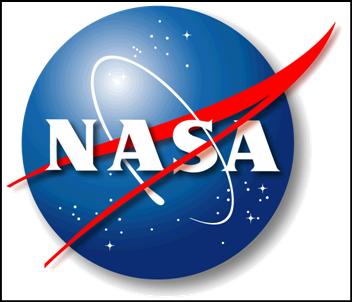 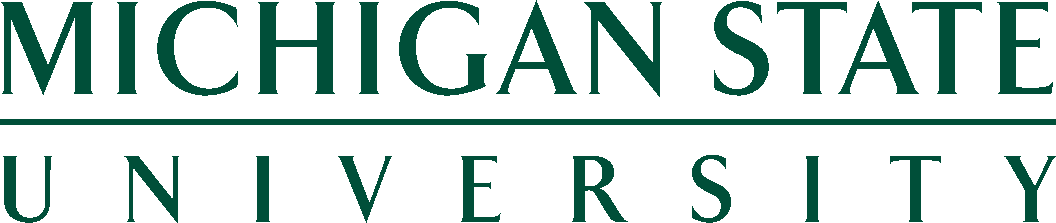 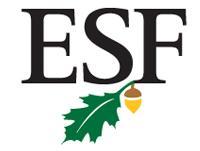 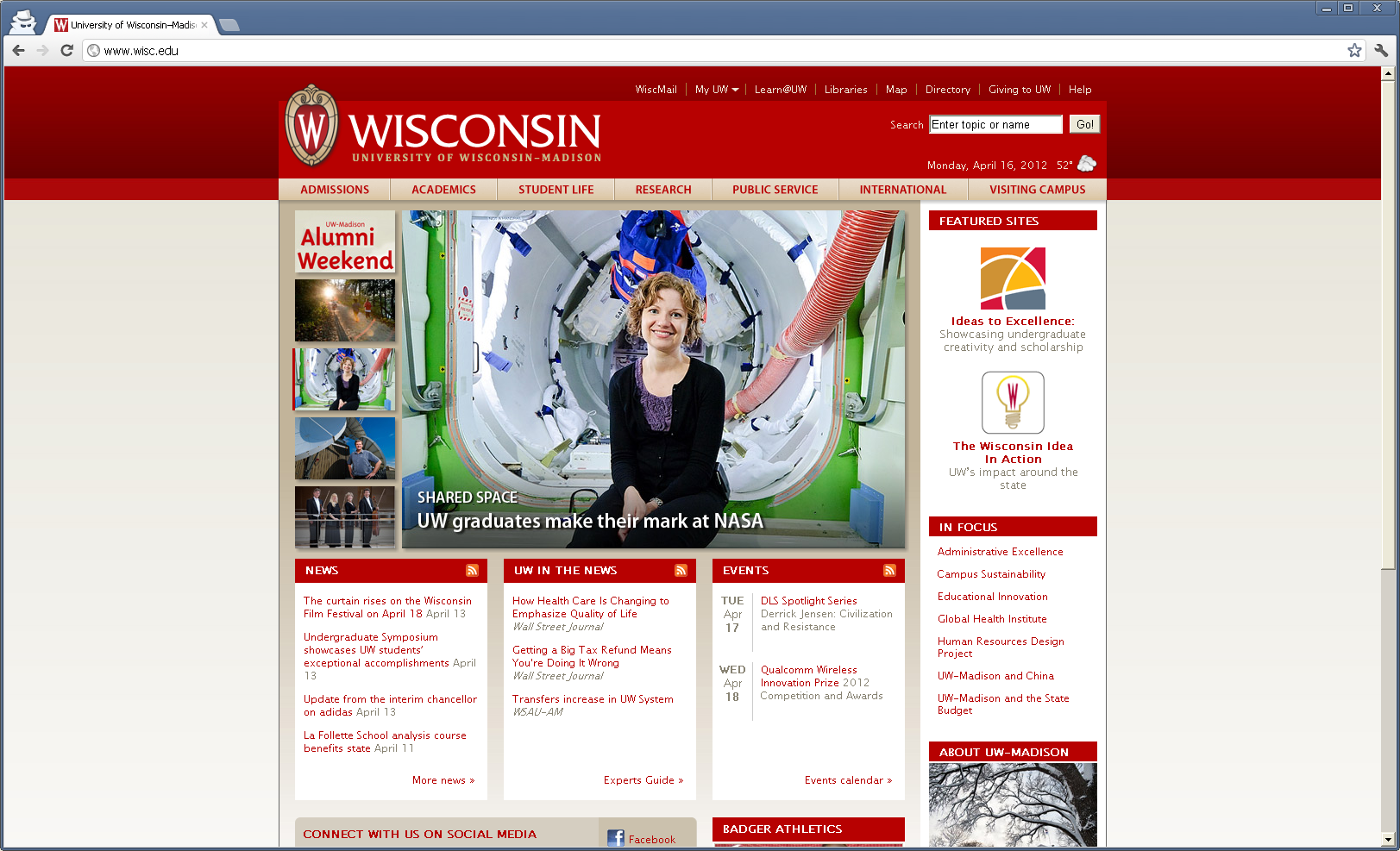 Project Components
GOAL: Assess the roles of climate and land-use change on biodiversity dynamics
Remote sensing: Vegetation heights extraction from LiDAR
Successional vegetation modeling: Markov chain transition model
Biodiversity modeling: Avian community turnover in relation to climate change and land cover change
Remote SensingVegetation height extraction using LiDAR LVIS
Vegetation Height Extraction Using LiDAR LVIS
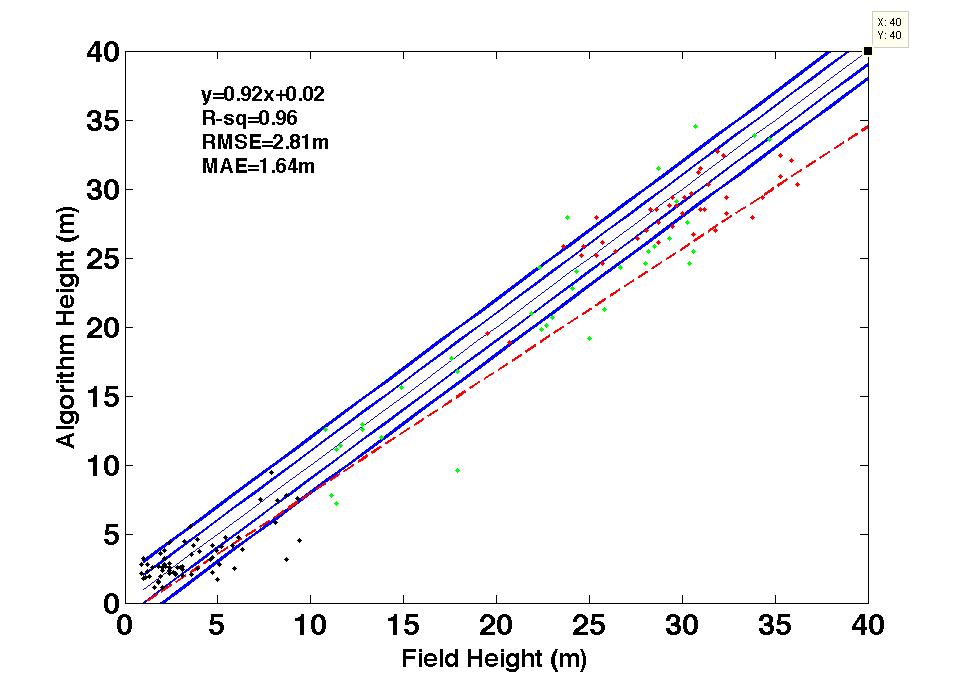 Good results but relatively low accuracy in low heights (shrubs)
Remote Sensing                                                              Vegetation Model                                                              Biodiversity Model
[Speaker Notes: The three colors correspond to the type of the plot. Black = shrub, red= coniferous, green = deciduous. The red dashed line is the best linear fit.]
Error Sources (<3m)
Slope
Limited shrub presence
Time discrepancy between fieldwork and LVIS
Limitation of LVIS signal
Limitation of signal processing
Remote Sensing                                                              Vegetation Model                                                              Biodiversity Model
[Speaker Notes: It is mostly the first reason – slope.]
Remote Sensing
Vegetation height extraction using LiDAR LVIS
New York State 2010 Landsat Product
Remote Sensing                                                              Vegetation Model                                                              Biodiversity Model
[Speaker Notes: The LVIS data was used in conjunction with high resolution imagery (aerial photographs) to create the reference dataset. That reference dataset was combined only with Landsat data to produce the NYS maps. So no LVIS data were used in the classification, LVIS just assisted a bit to create groundtruth information to train our Landsat-based algorithms.]
Leaf Off/On Scenes 
(19 in total)
2009.04.19
2009.04.10
2010.04.13
2008.04.16
2009.04.19
2009.04.17
2010.04.04
2009.04.10
2010.04.13
2009.03.23
Path 12 Row 31
2010.03.07
2011.03.17
2011.04.18
2008.04.16
2009.04.26
2009.03.23
2010.04.04
For the footprints where one clear scene cannot be found, like path 15 row 29, two scenes were used.
2010.03.07
2011.03.17
Remote Sensing                                                              Vegetation Model                                                              Biodiversity Model
[Speaker Notes: Use Landsat scenes from both leaf-on and leaf-off as that increased accuracy, especially for the vegetation classes.]
New York State 2010
Accuracy of shrub class ~70%
NLCD 2006 accuracy <30%
Remote Sensing                                                              Vegetation Model                                                              Biodiversity Model
[Speaker Notes: Major improvement over NLCD – shrub dynamics are not that high to justify the time difference (2006 to 2010) as a significant source of error for the NLCD. Our classifier is significantly better, especially for the shrub class that we are interested in.]
Vegetation ModelA new approach
Vegetation Model – A New Approach
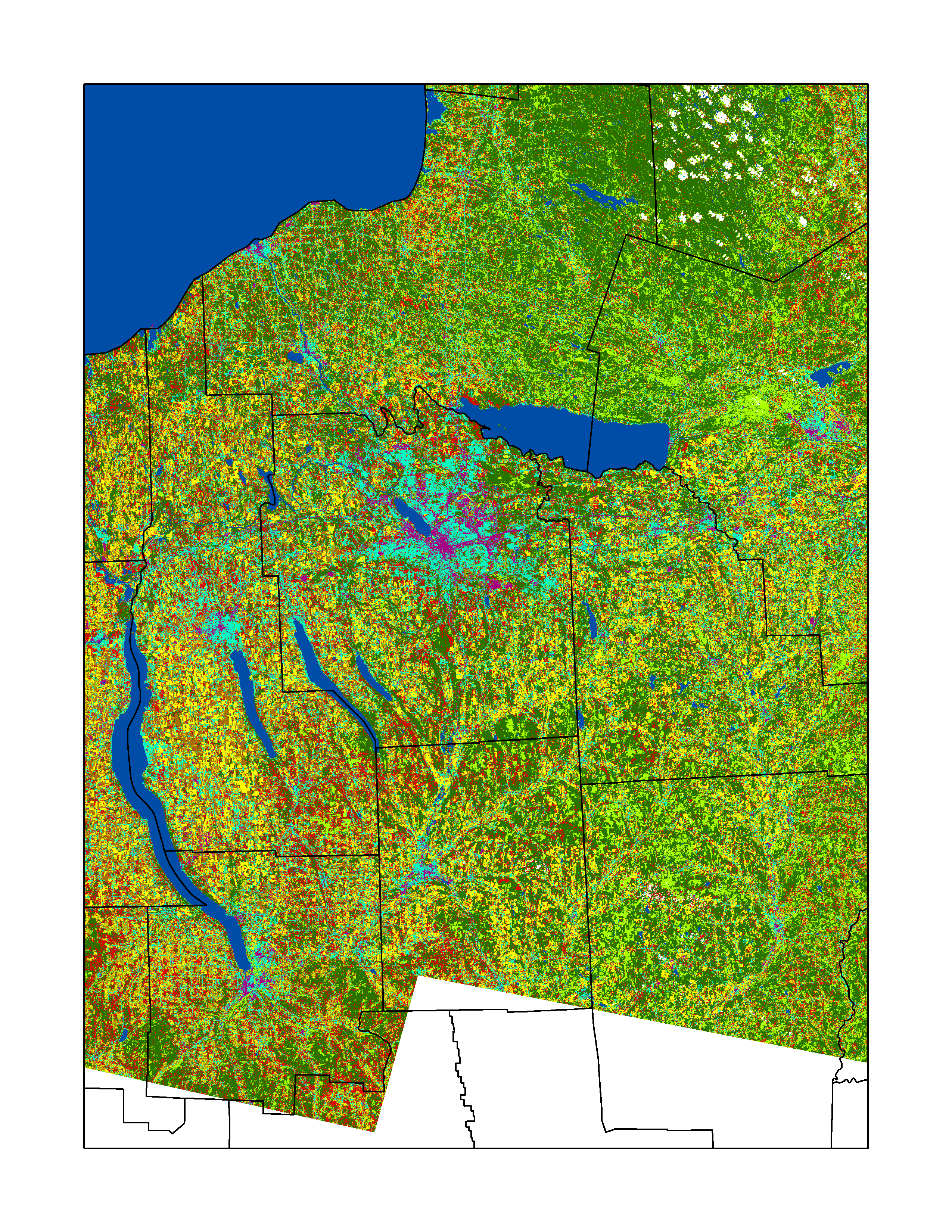 Markov Chain Transition model:
View vegetation at individual times as discrete states (i.e., habitat types: grass, shrub, forest)
Model derived from matrix of transition probabilities from one state to another
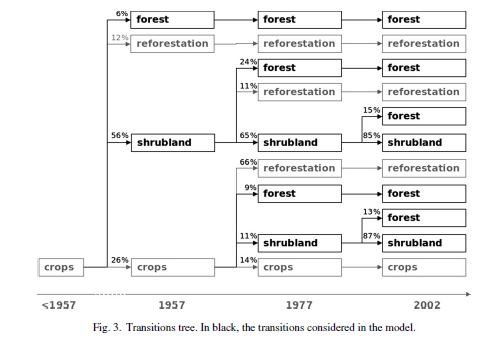 Pueyo, Y., and S. Beguer. 2007. Modelling the rate of secondary succession after farmland abandonment in a Mediterranean mountain area. Landscape and Urban Planning 83:245–254.
Remote Sensing                                                              Vegetation Model                                                              Biodiversity Model
Transition Probabilities
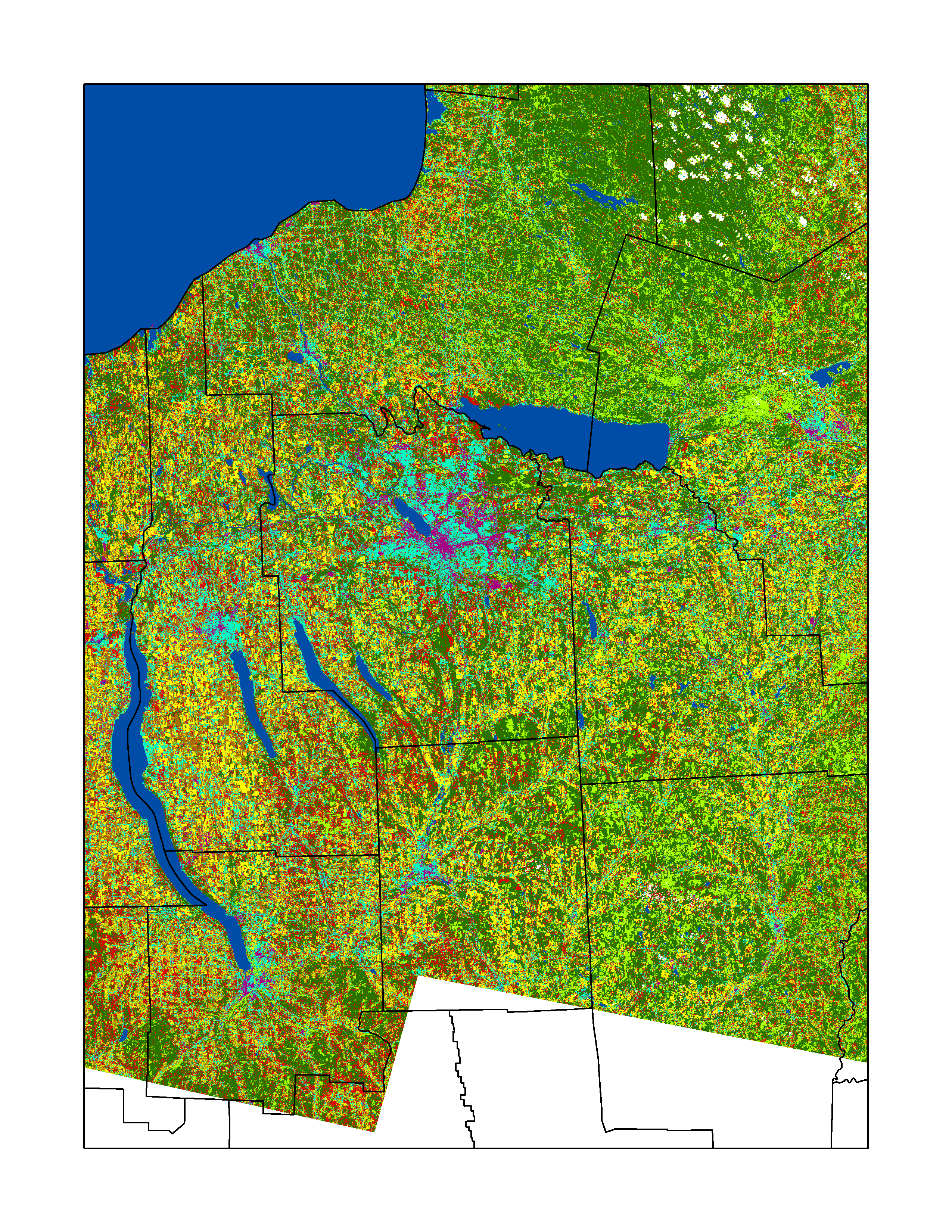 Building on the training data methods for the habitat classification already produced
Use identical training locations with historical imagery and field verification to determine past states at thousands of locations
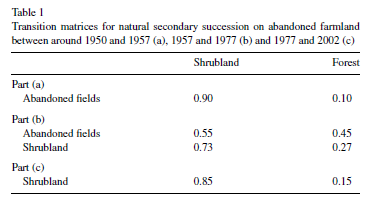 Pueyo, Y., and S. Beguera. 2007. Modelling the rate of secondary succession after farmland abandonment in a Mediterranean mountain area. Landscape and Urban Planning 83:245–254.
Remote Sensing                                                              Vegetation Model                                                              Biodiversity Model
Markov Model
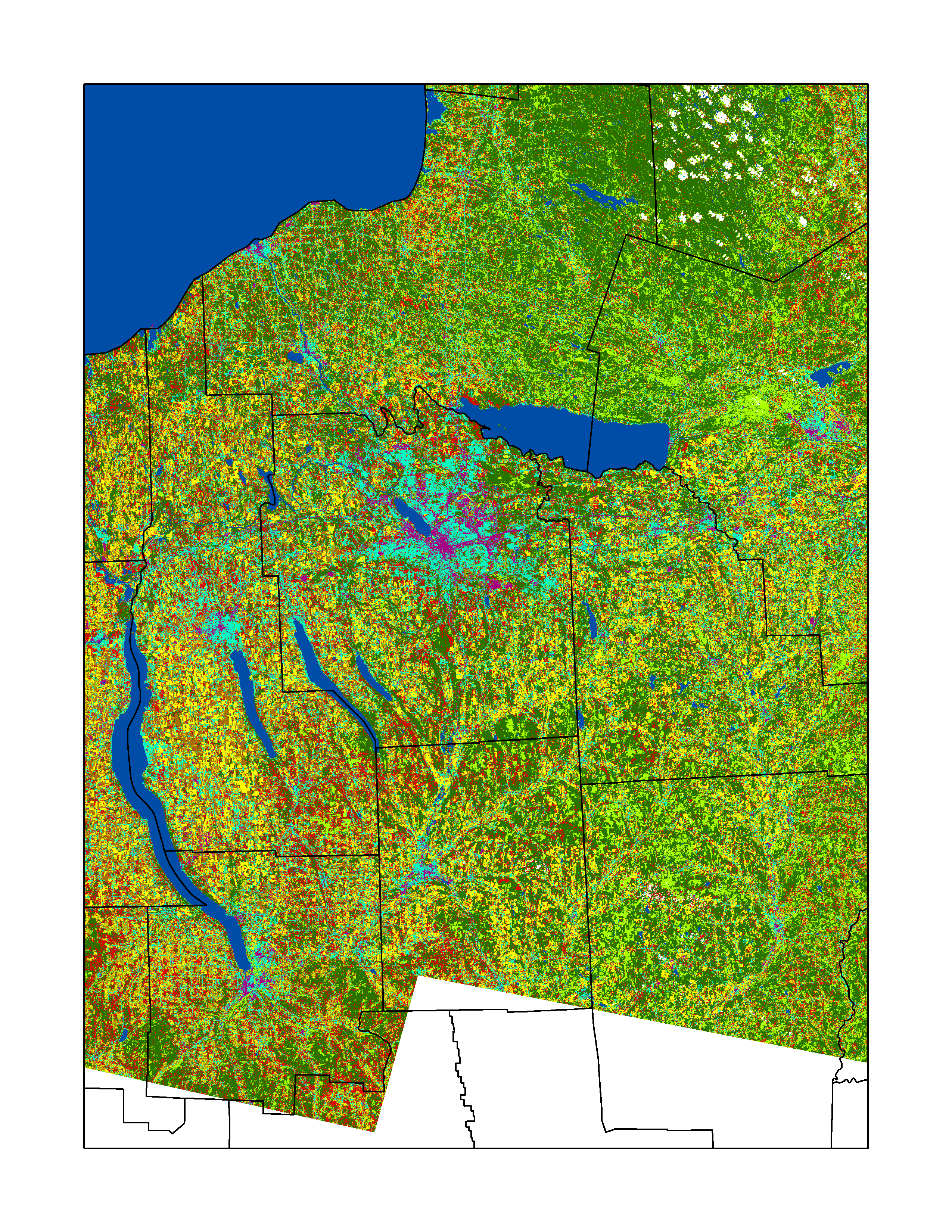 Can provide insight into agricultural and urban/suburban land use changes and provide predictive output
Generally assumes stationarity of transition probabilities
However, logistic regression incorporating spatial variation can lead to more robust non-stationary estimates of transition probabilities (i.e., higher transition probability from field to urban near population centers)
Model outputs are derived from Monte Carlo simulation frequency distributions of transition frequency trials
Remote Sensing                                                              Vegetation Model                                                              Biodiversity Model
Biodiversity ModelCommunity turnover
Background
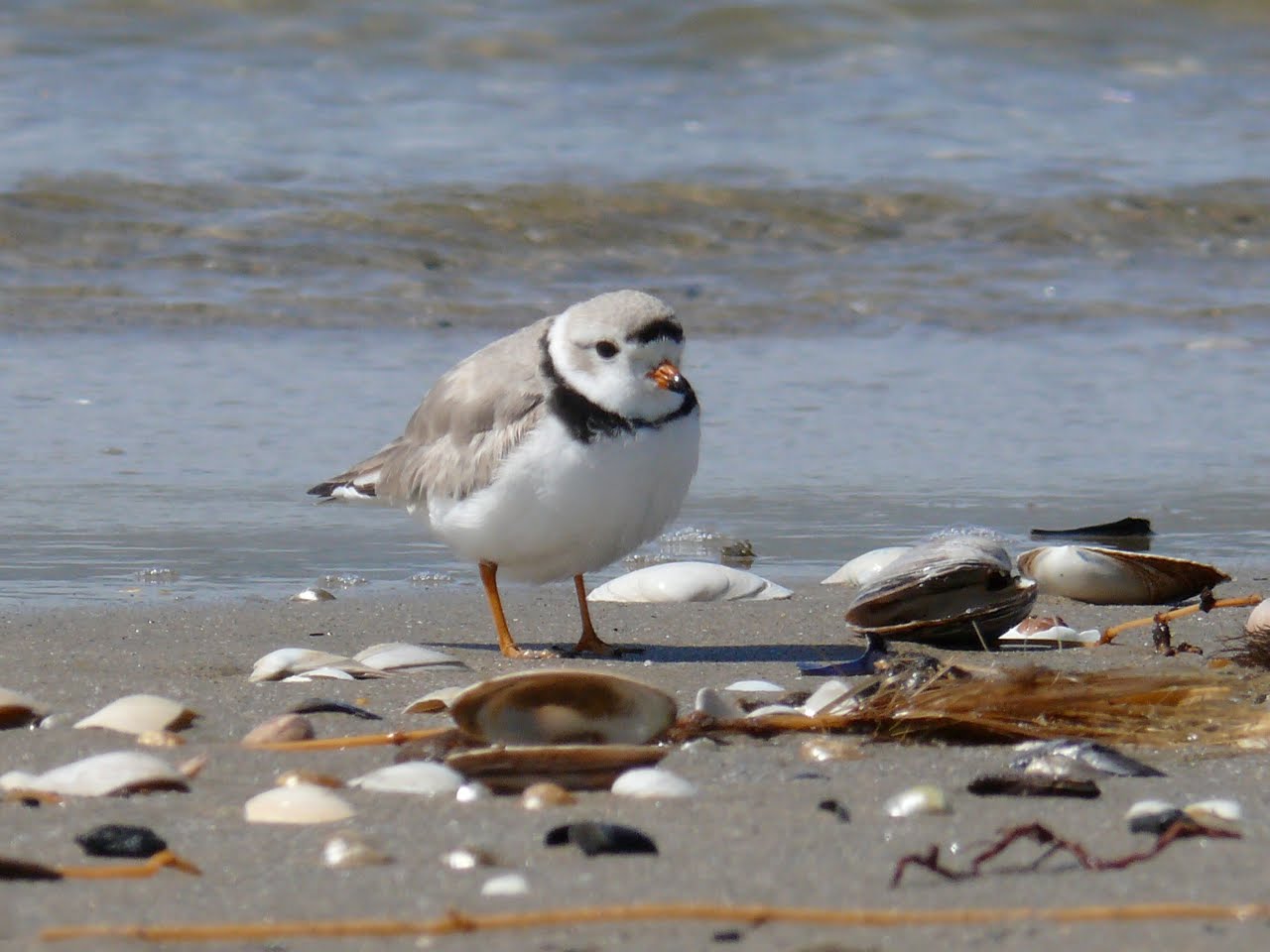 Majority of research on responses of individual species
Aggregation of individual species responses to reflect community responses
Important that communities are evaluated as a stand alone entity 
Turnover (temporal β-diversity) - one way of looking at biodiversity dynamics
Remote Sensing                                                              Vegetation Model                                                              Biodiversity Model
Goals and Hypotheses
Goal: Investigate community turnover and its drivers.
Hypotheses: 
H1: High turnover is related to climate change. 
H2: Land cover interacts with climate change in shaping responses of communities to environmental change.
H3: Birds with different migratory strategies 
exhibit different responses.
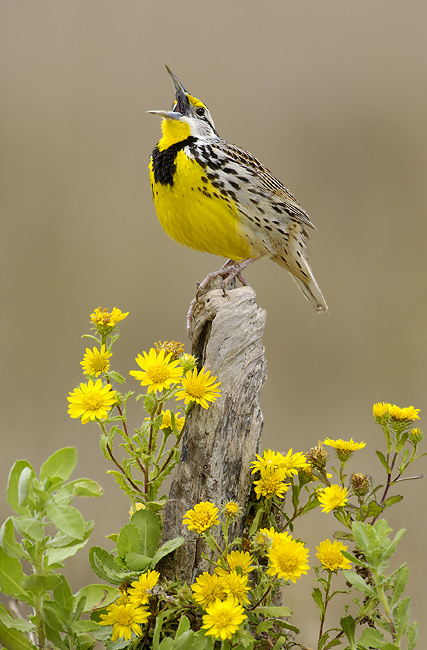 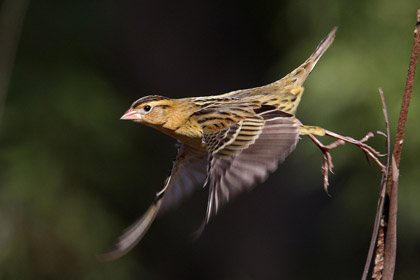 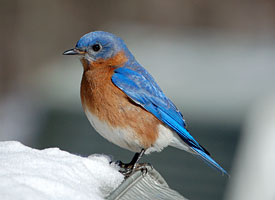 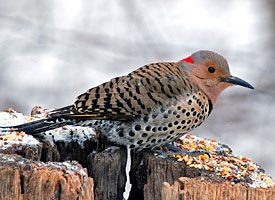 Photos courtesy of David Speiser, Christopher Taylor, and Cape May Bird Observatory
Remote Sensing                                                              Vegetation Model                                                              Biodiversity Model
Preliminary Methods
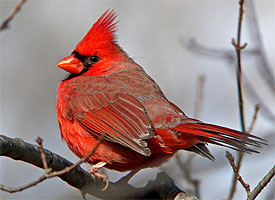 Datasets: NYS Breeding Bird Atlas (1980s 
   and 2000s), PRISM, NLCD
Response variable: 
   -Community turnover –  Sorensen Index 
   (BBA)
Predictor variables: 
   -Trends in climatic factors (Tmax, Tmin, Precip; 
    PRISM)
   -Habitat disturbance (% developed land; NLCD)
   -Change in survey effort
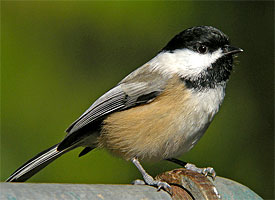 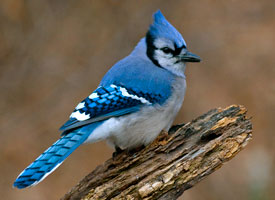 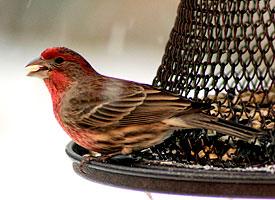 Remote Sensing                                                              Vegetation Model                                                              Biodiversity Model
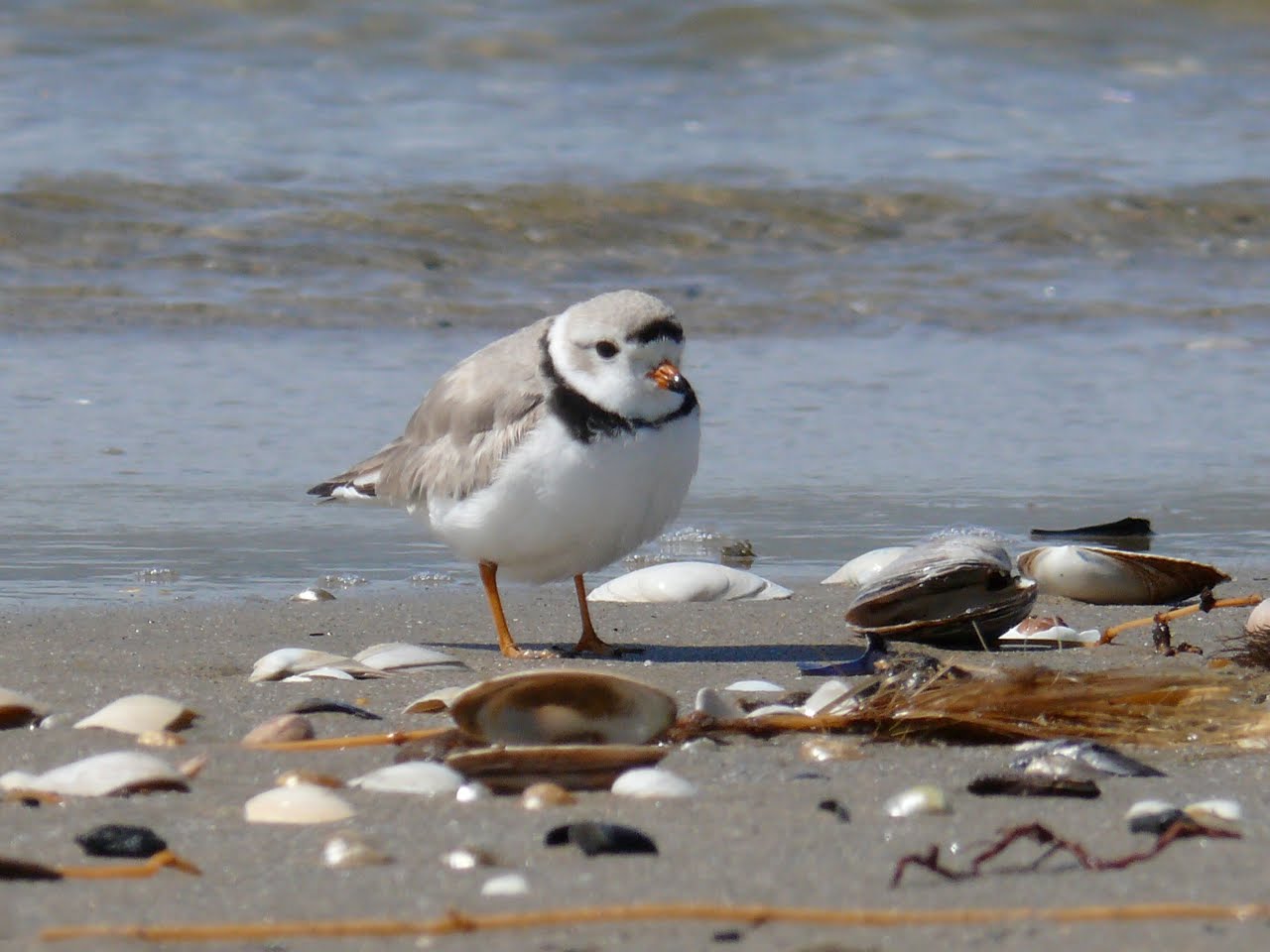 Community Turnover
Community turnover index – Sorensen Index:
S = 2P/(E+C+P)
where P is number of species common to both times, E is the number of species that went extinct in the block, C is the number of species that colonized the block.
High 
Similarity
Low 
Turnover
Large S
Community turnover index – Sorensen Index for each migratory group:
Long-Distance Migrants: 	SL = 2PL/(EL+CL+PL)
Short-Distance Migrants: 	SS = 2PS/(ES+CS+PS)
Resident Species: 		SR = 2PR/(ER+CR+PR)
Remote Sensing                                                              Vegetation Model                                                              Biodiversity Model
Community Turnover
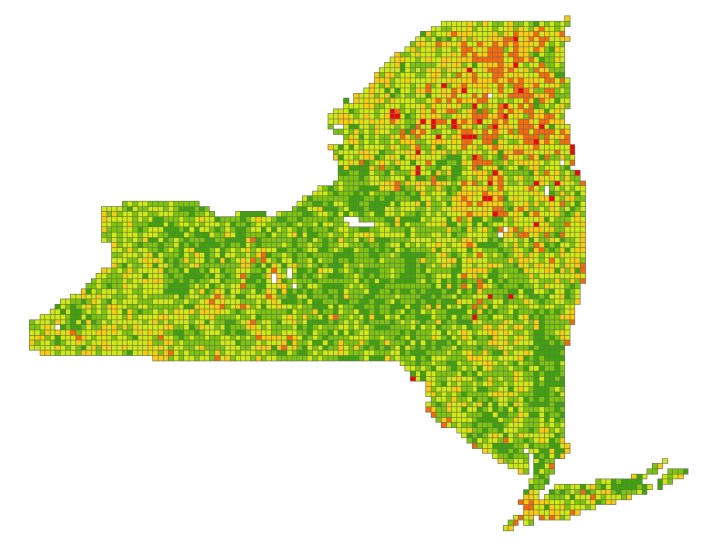 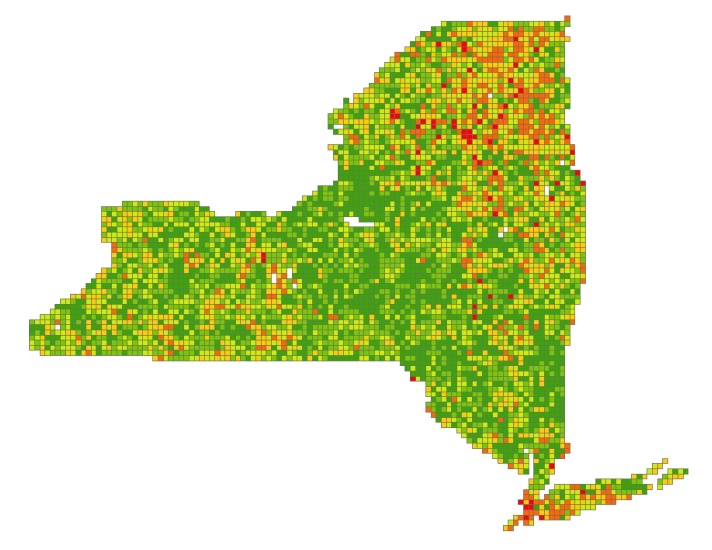 All Migratory 
Groups
Long-Distance 
Migrants
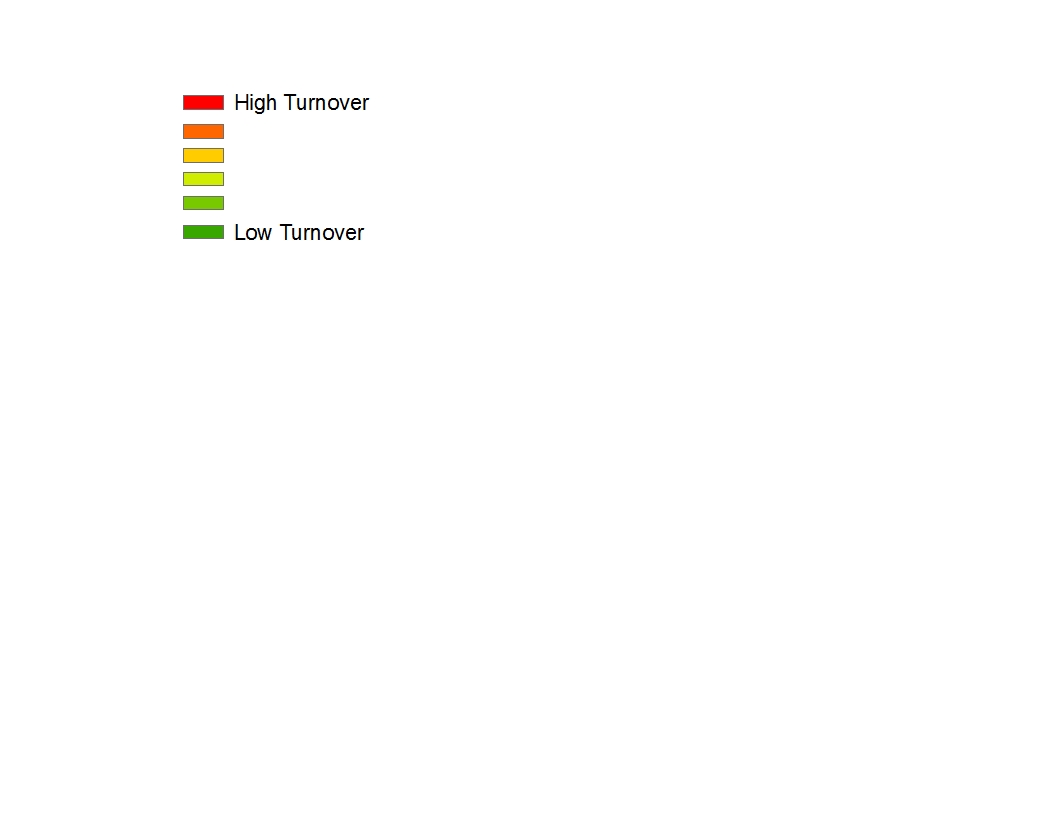 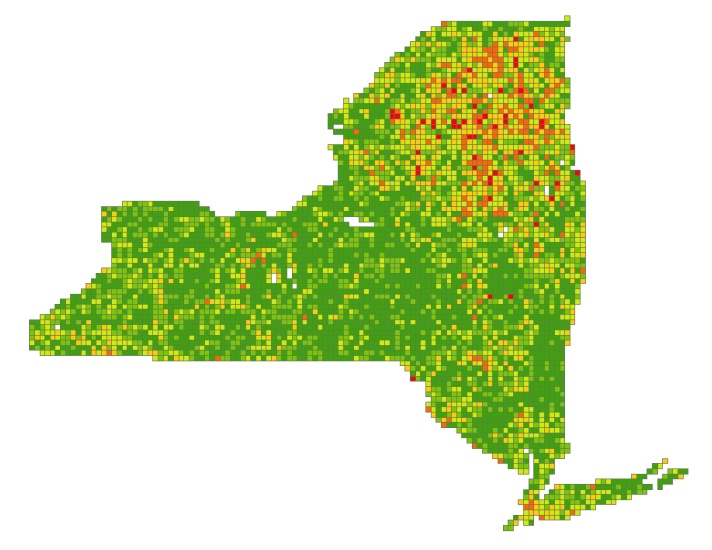 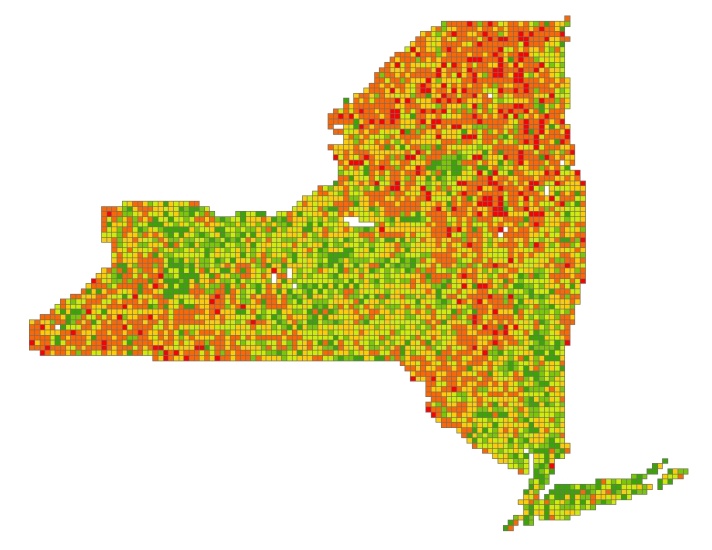 Short-Distance 
Migrants
Resident 
Species
Remote Sensing                                                              Vegetation Model                                                              Biodiversity Model
Community Turnover
All Migratory 
Groups
Long-Distance 
Migrants
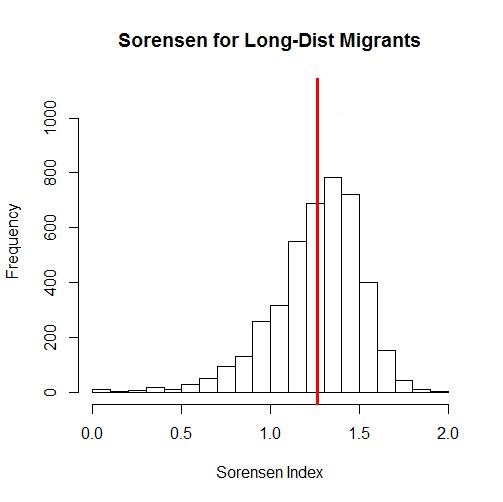 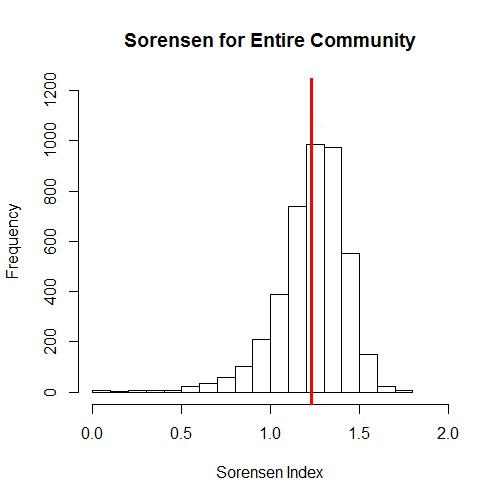 mean = 1.23
mean = 1.27
36% 
change
38% 
change
Short-Distance 
Migrants
Resident 
Species
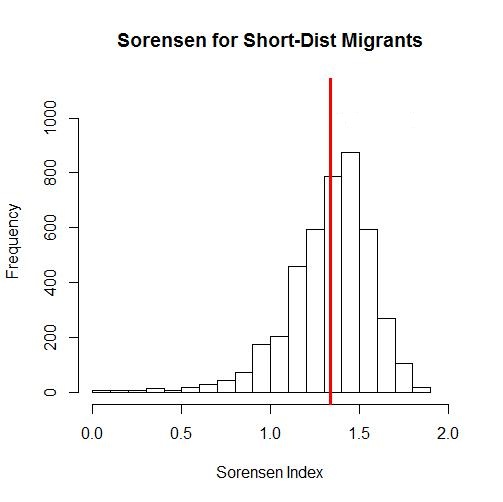 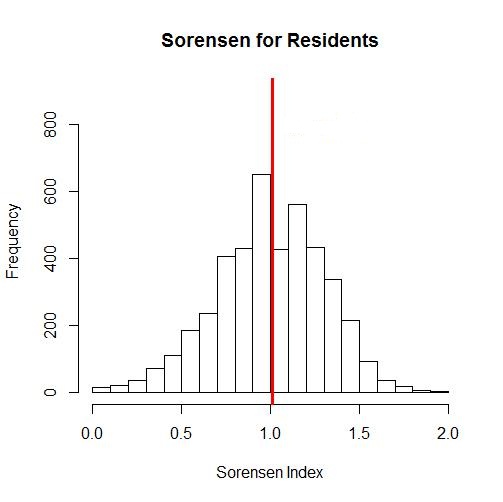 mean = 1.0
mean = 1.34
33% 
change
50% 
change
Remote Sensing                                                              Vegetation Model                                                              Biodiversity Model
Preliminary Results
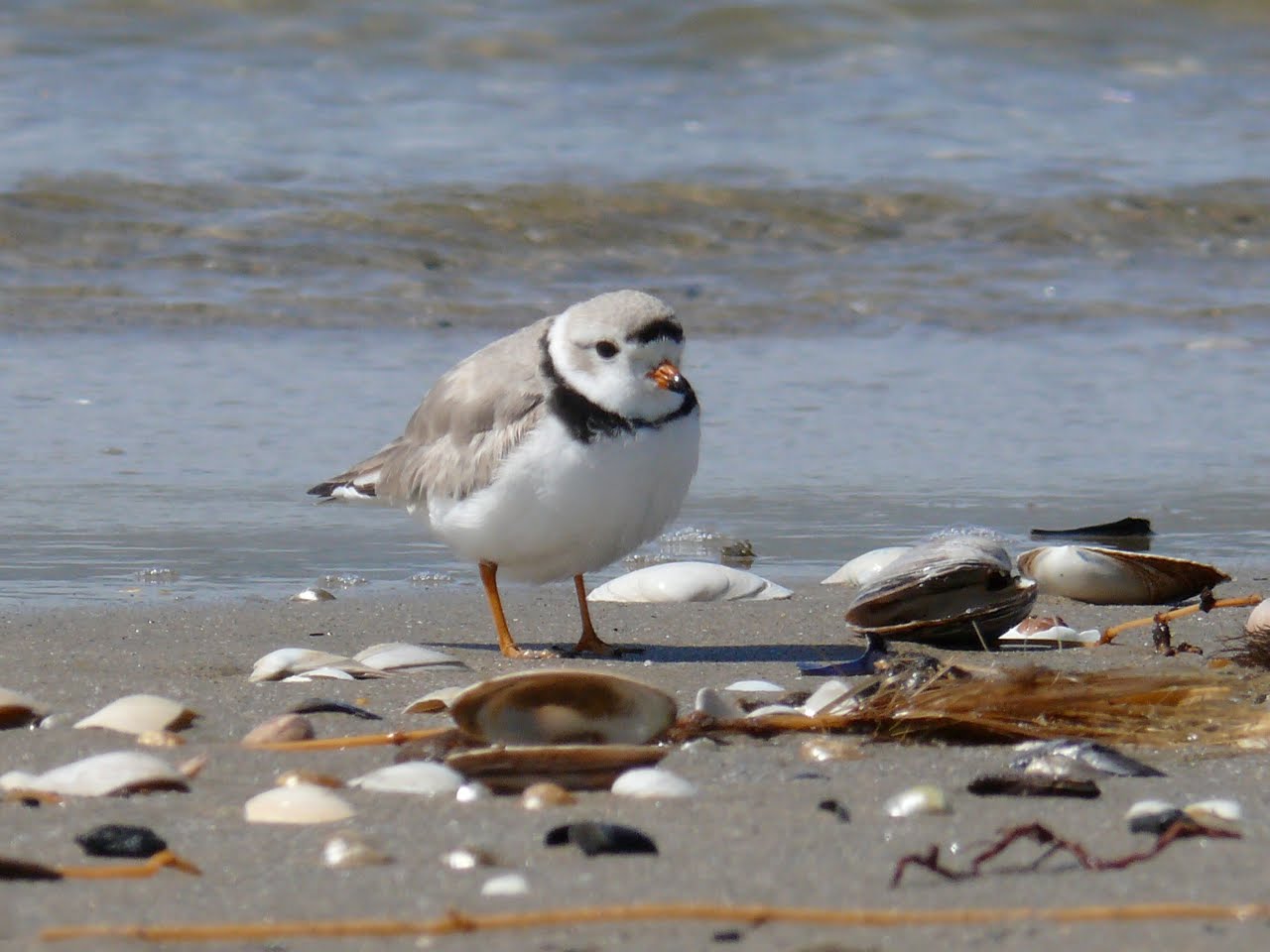 Long-Distance Migrants
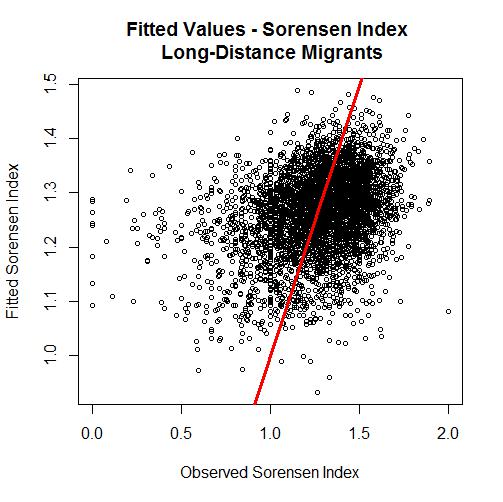 Best Model: 
SL = α + β1·Devel + β2·TMAX 
+ β3·TMAX·Devel + β4·TMIN 
+ β5·TMIN·Devel + β6·PRECIP 
+ β7·PRECIP·Devel + β8·EFF
ΔBIC: 16.645
SE: 0.235
Remote Sensing                                                              Vegetation Model                                                              Biodiversity Model
Preliminary Results
Long-Distance Migrants
Tmax = -0.4434: Higher community turnover in locations where Tmax increased most
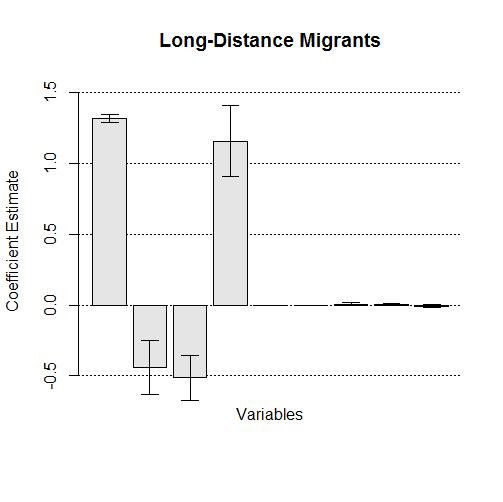 *
*
Tmin = -0.5130: Higher community turnover in locations where Tmin increased most
PRECIP:DEVEL
TMAX:DEVEL
TMIN:DEVEL
*
*
*
*
INTERCEPT
EFFORT
PRECIP
DEVEL
TMAX
TMIN
Precip = 1.1573: Higher community turnover in locations where Precip decreased most
Devel and Effort: Significant but very small
Remote Sensing                                                              Vegetation Model                                                              Biodiversity Model
Preliminary Results
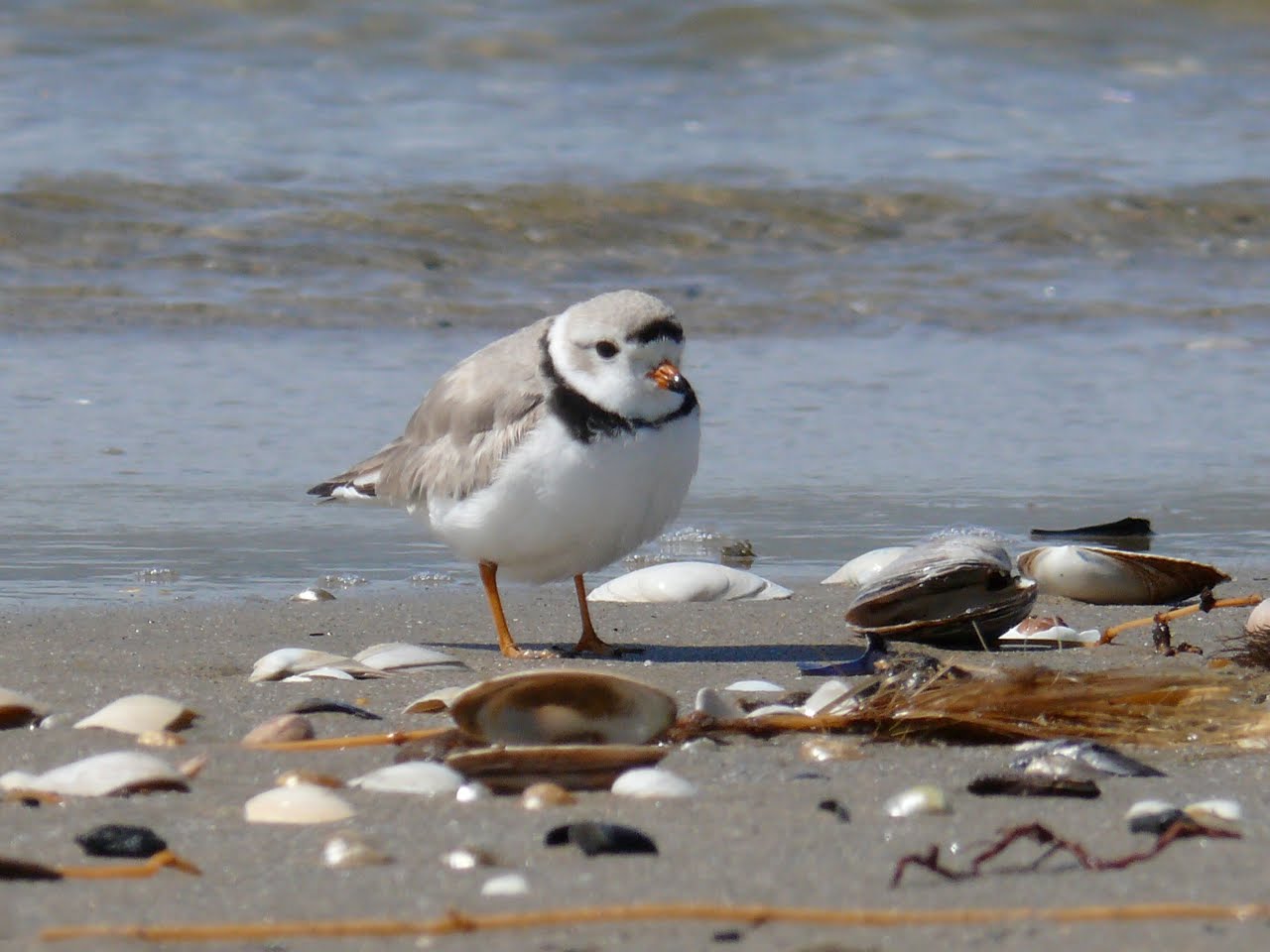 Resident Species
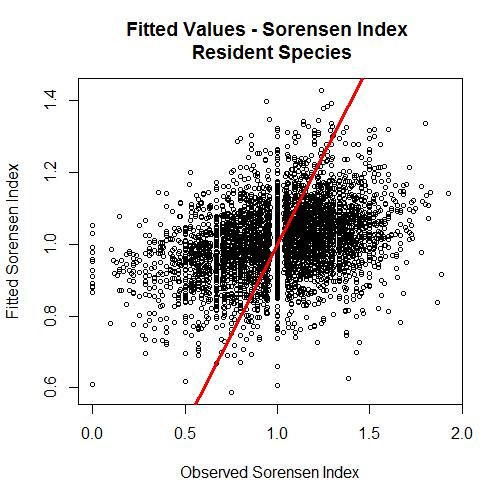 Best Model: 
SR = α + β1·Devel + β2·TMAX 
+ β3·TMAX·Devel + β4·TMIN 
+ β5·TMIN·Devel + β6·PRECIP 
+ β7·PRECIP·Devel + β8·EFF
ΔBIC: 21.306
SE: 0.282
Remote Sensing                                                              Vegetation Model                                                              Biodiversity Model
Preliminary Results
Resident Species
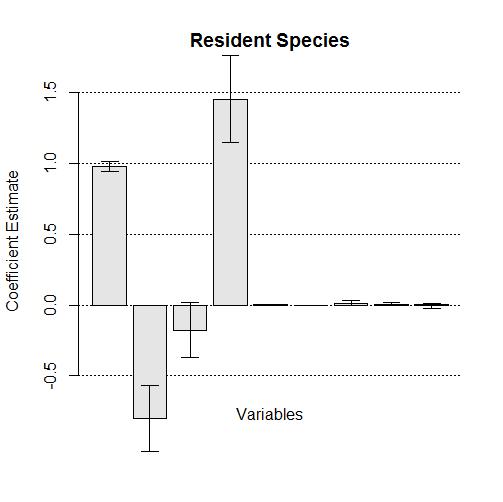 Tmax = -0.8002: Higher community turnover in locations where Tmax increased most
*
*
Precip = 1.4542: Higher community turnover in locations where Precip decreased most
PRECIP:DEVEL
TMAX:DEVEL
TMIN:DEVEL
*
*
*
INTERCEPT
EFFORT
PRECIP
DEVEL
TMAX
TMIN
Devel and Effort: Significant but very small
Remote Sensing                                                              Vegetation Model                                                              Biodiversity Model
Preliminary Results
Long-Distance Migrants vs Resident Species
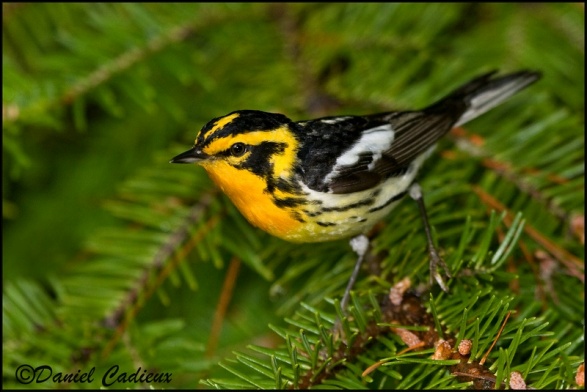 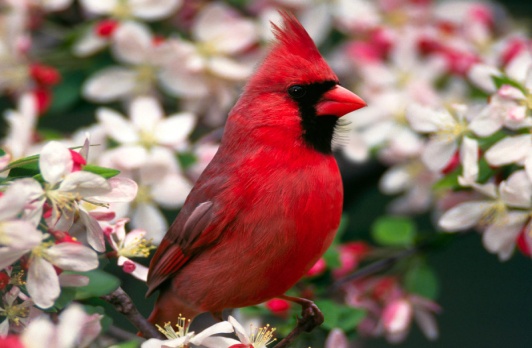 Remote Sensing                                                              Vegetation Model                                                              Biodiversity Model
Preliminary Conclusions
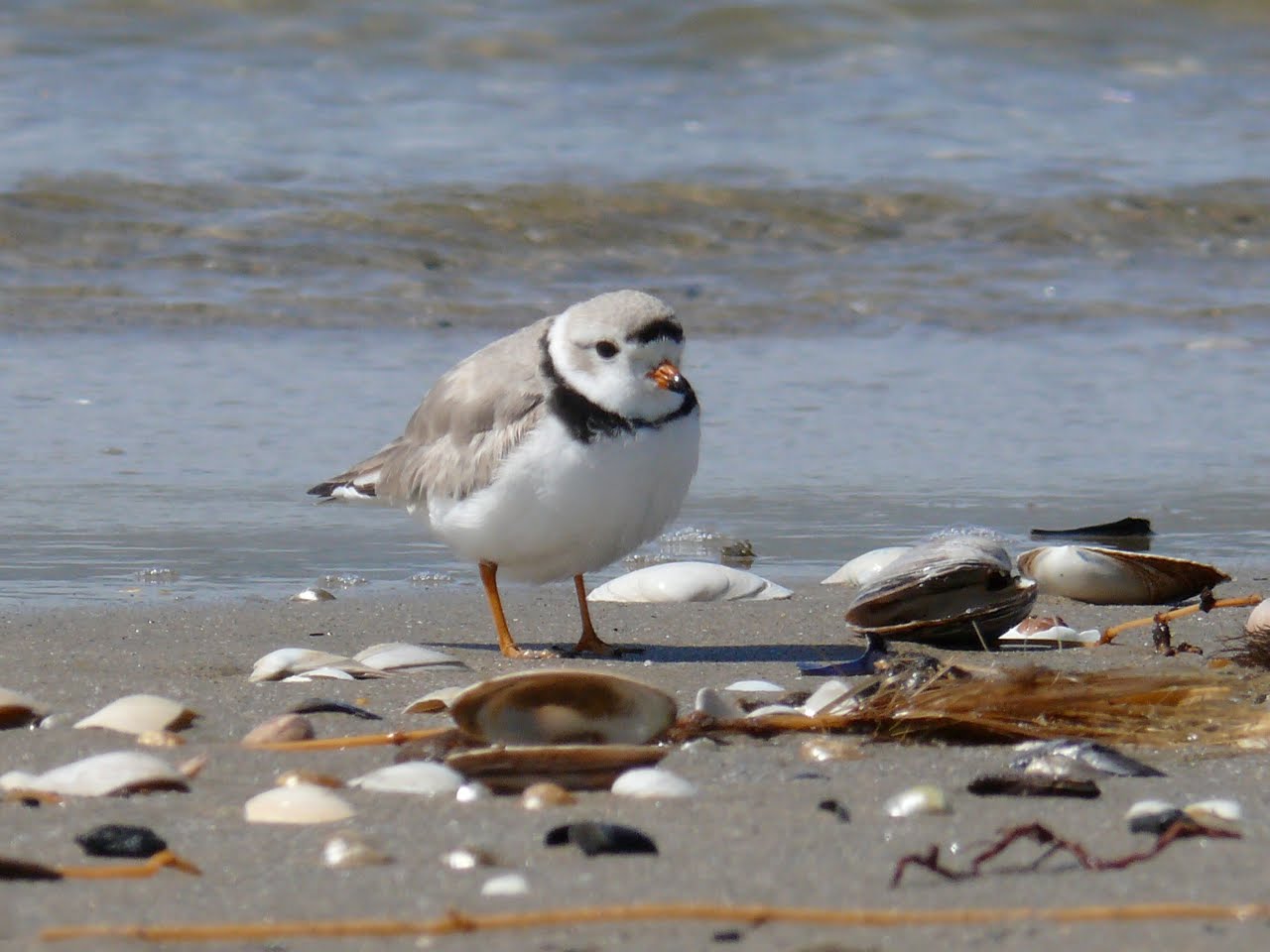 H1: High community turnover is related to climate change. 
Conclusion: YES
H2: Land cover interacts with climate change in shaping responses of communities to environmental change.
Conclusion: NO EVIDENCE
H3: Birds with different migratory strategies exhibit 
different responses to environmental change.
Conclusion: POSSIBLY
Remote Sensing                                                              Vegetation Model                                                              Biodiversity Model
Next Steps for Biodiversity Modeling
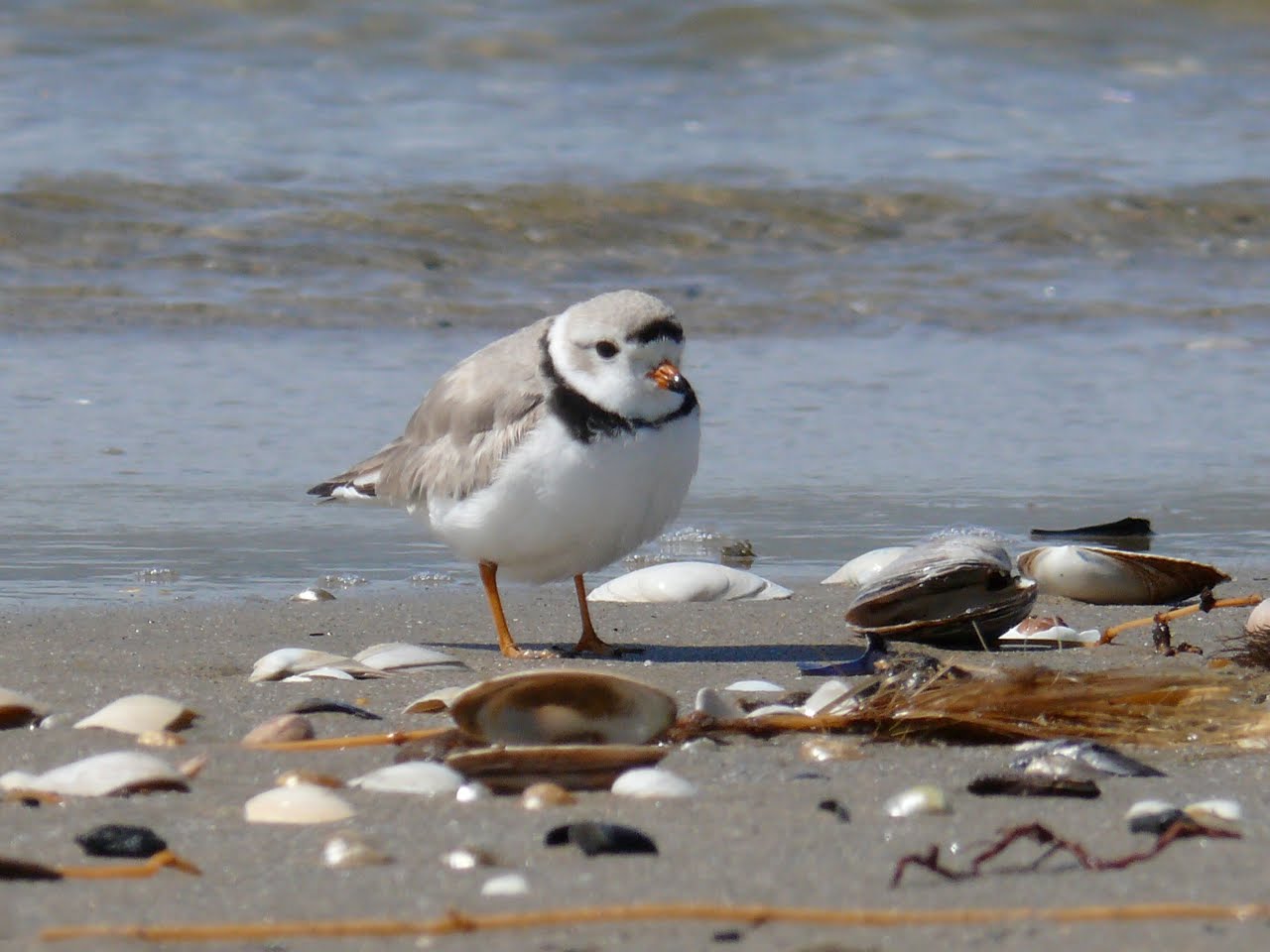 What causes resident species to have higher turnover?
What’s the remaining variation? 
Appropriate habitat fragmentation metrics
Incorporate successional vegetation model
Responses to climate/land-cover are often heterogeneous or non-linear within a species geographic range
Spatially-varying coefficients models in Bayesian framework
Remote Sensing                                                              Vegetation Model                                                              Biodiversity Model
Anticipated Timeline
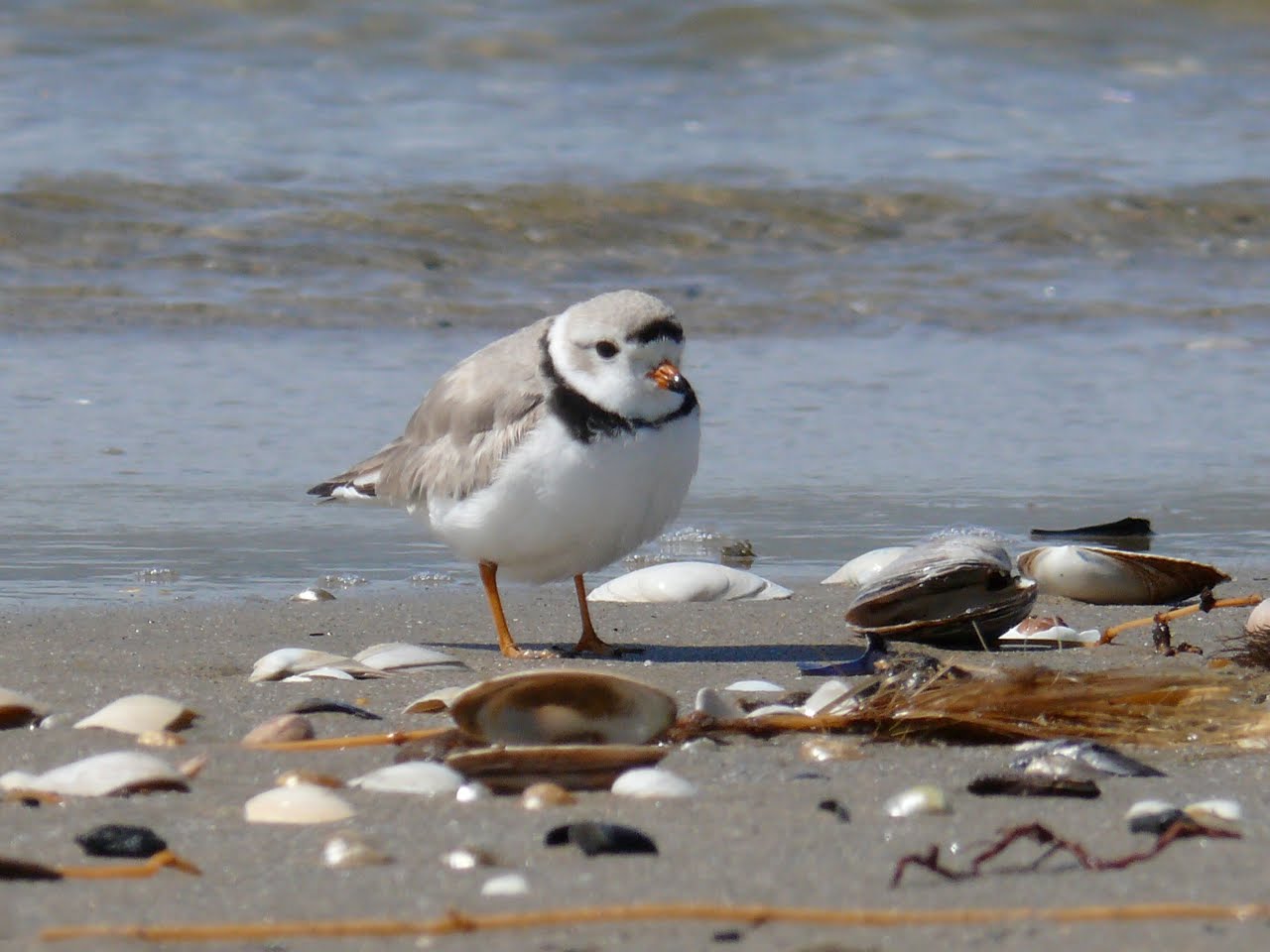 Remote sensing: 
   -Close to completion
Successional vegetation modeling: 
   -Final backcast and forecast by October 1, 2013
Biodiversity modeling: 
   -Final model (explanatory and forecasting) by November 1, 
    2013
Delivery date: January 1, 2014
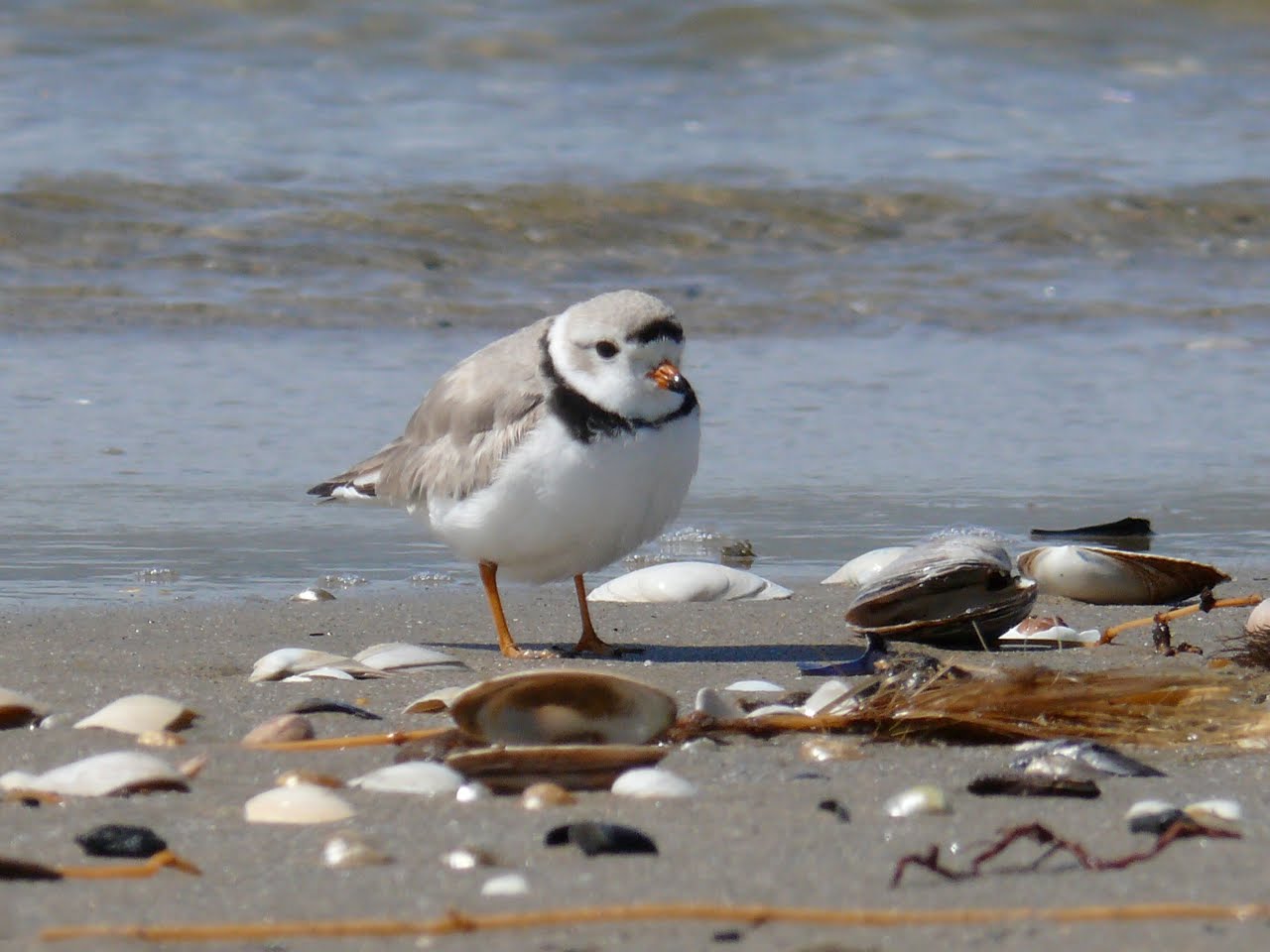 Acknowledgements
Funding
   -National Aeronautics and Space Administration (NASA)
   -NYS Department of Environmental Conservation
   -Boone and Crockett Club 
Technical Support
   -Brian A. Maurer, Andrew O. Finley
   -Quantitative Wildlife Laboratory, Michigan State University
   -Volunteers who participated in both New York State 
    Breeding Bird Atlases
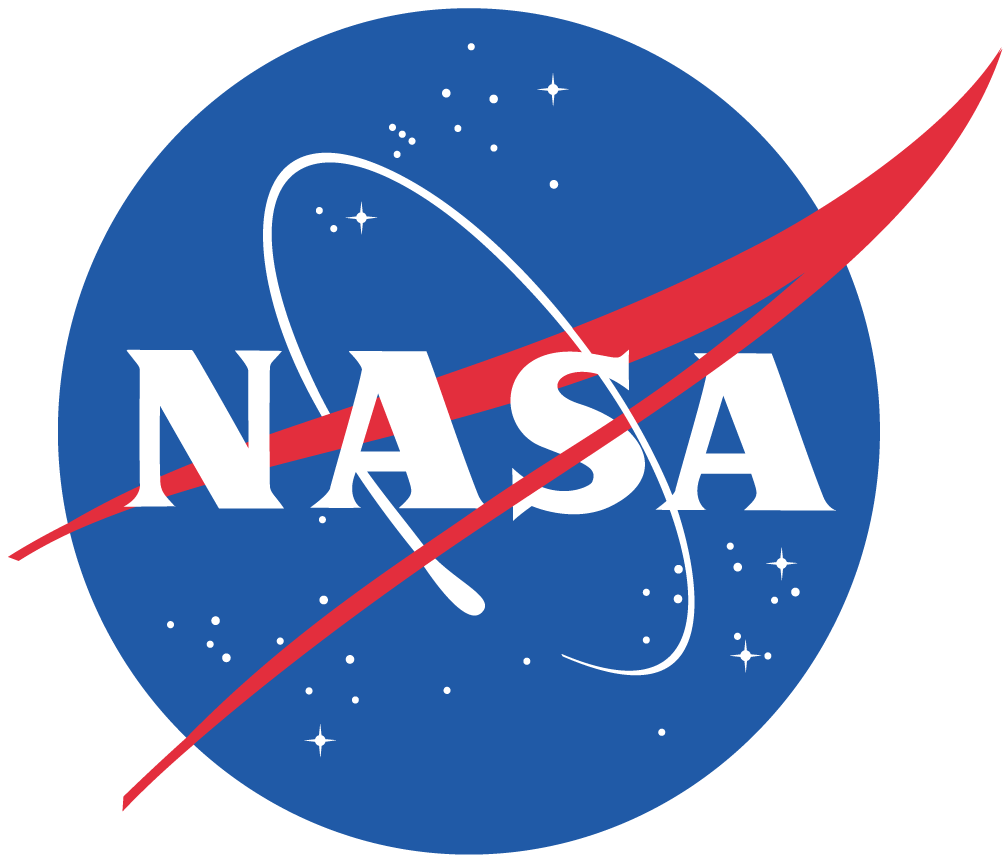 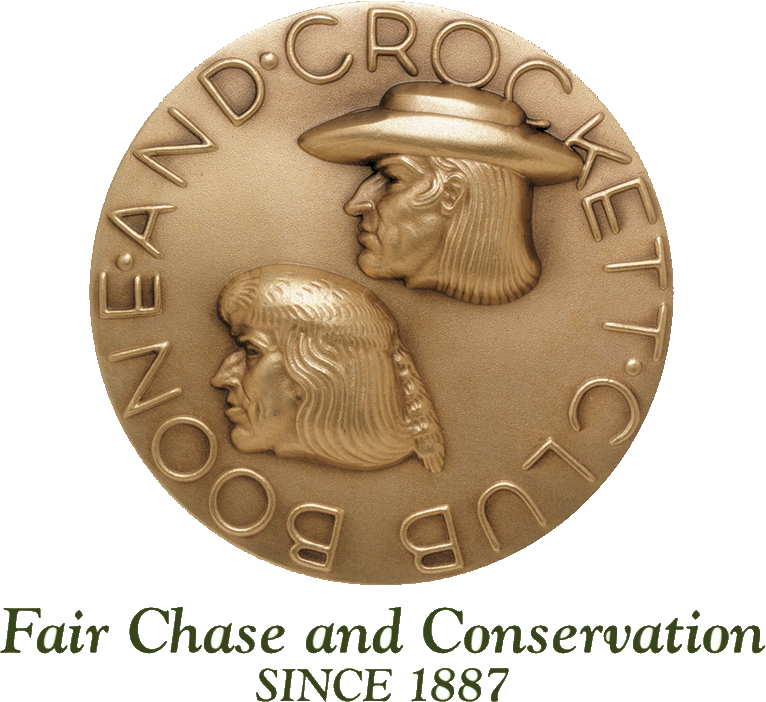 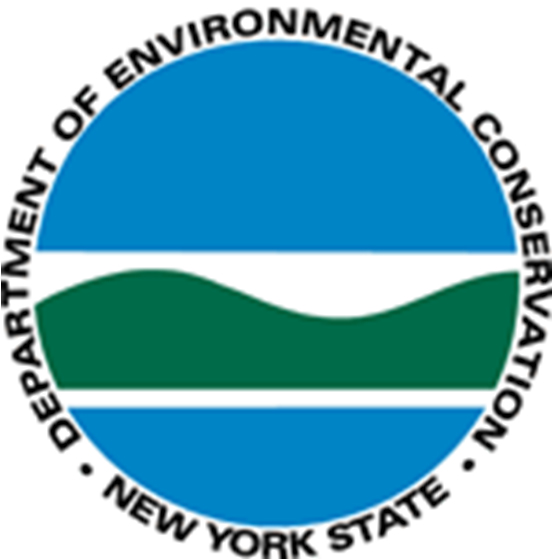 Citations available upon request, contact Marta Jarzyna at jarzynam@msu.edu
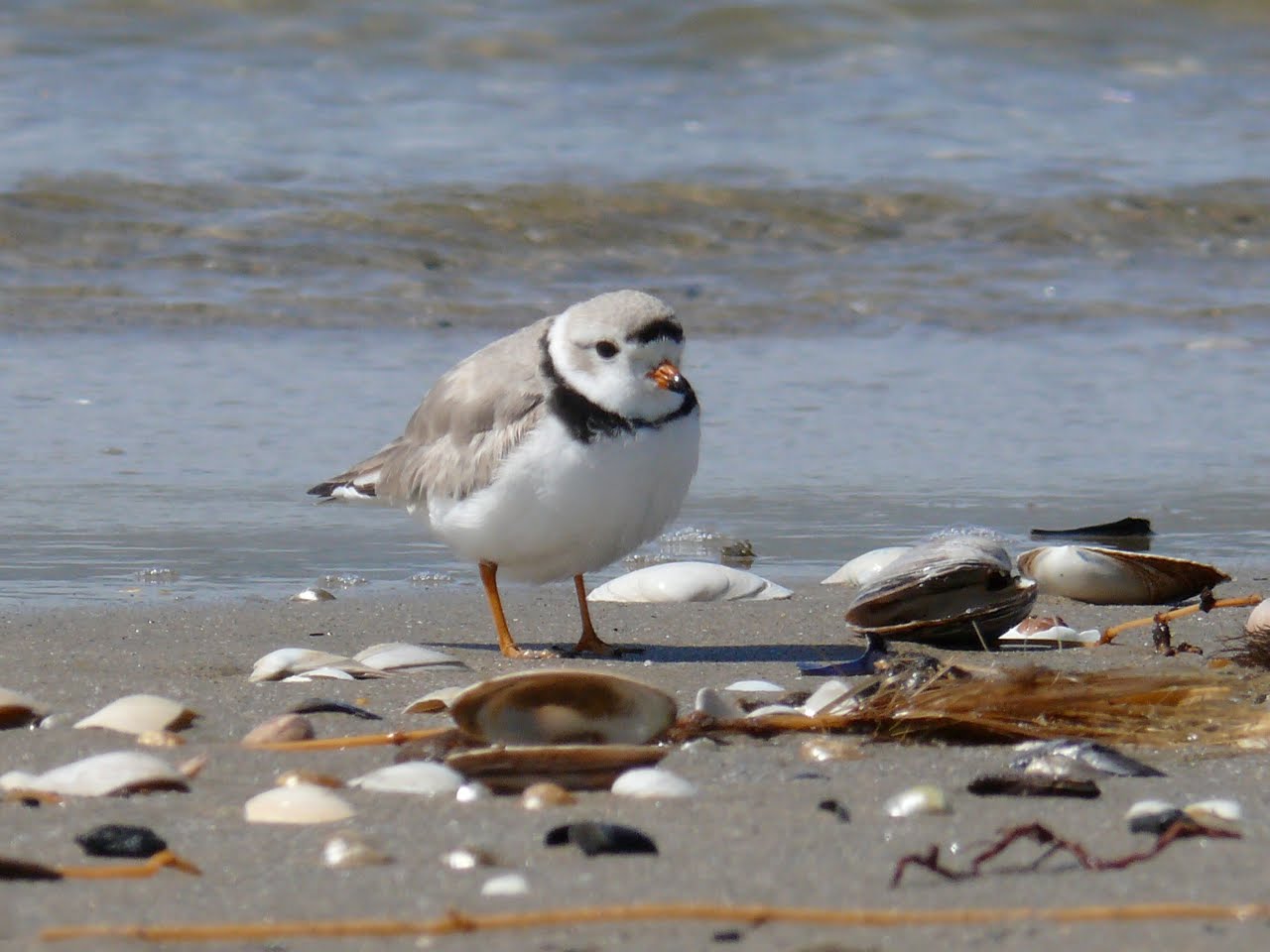 Questions?